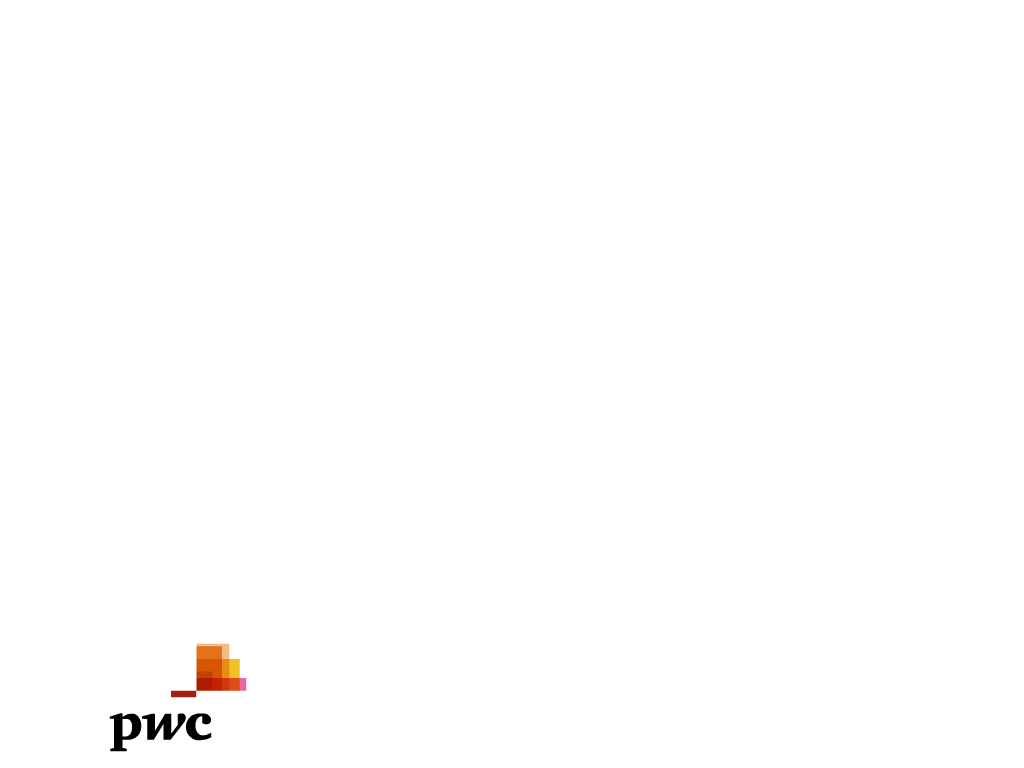 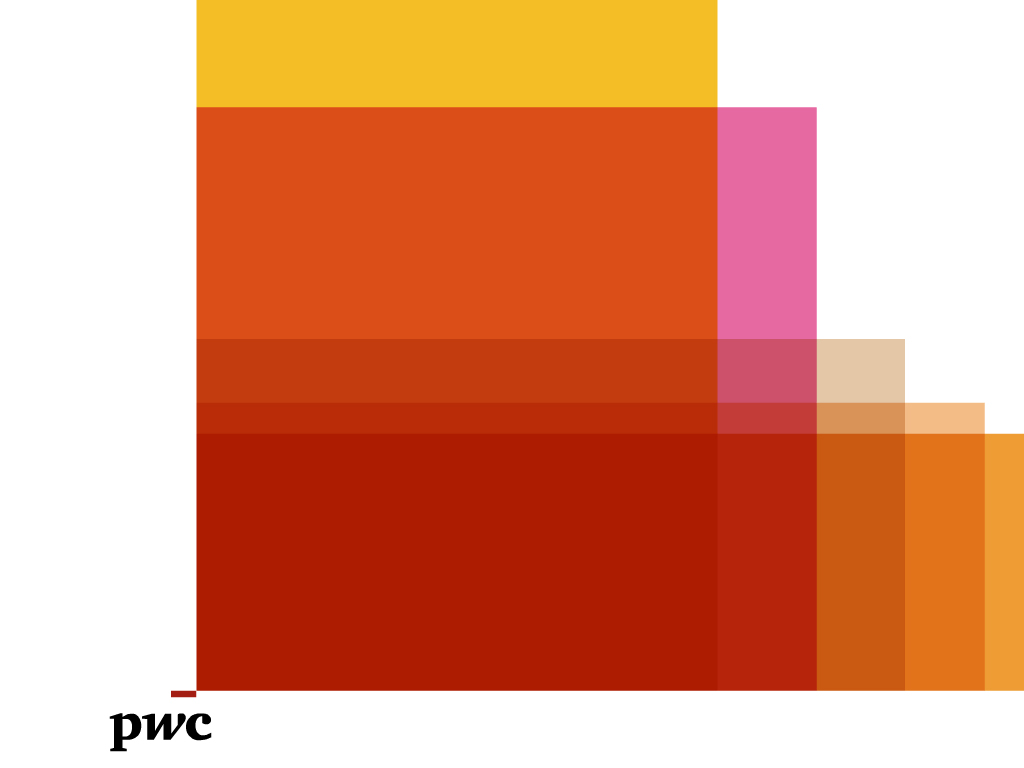 www.pwc.com
Badanie preferencji podatników PIT w zakresie zeznań podatkowych
3 czerwca 2015 r.
Dynamiczny wzrost liczby złożonych e-Deklaracjilata 2010-2015
3 czerwca 2015 r.
2
Wzrost liczby e-Deklaracji w latach 2008-2015
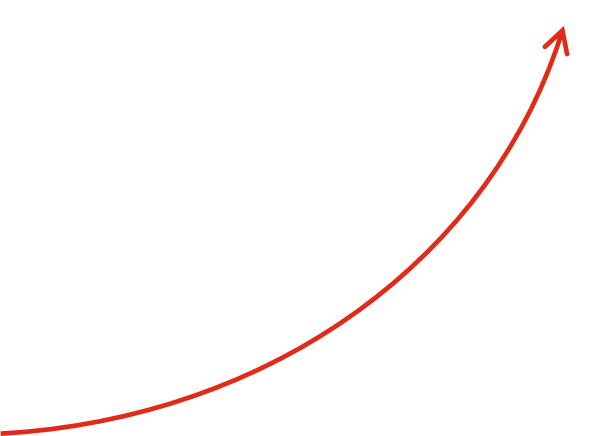 3 czerwca 2015 r.
3
Zalety systemu e-Deklaracje
3 czerwca 2015 r.
4
e-Deklaracje najpopularniejsze w przedziale wiekowym 25-44
3 czerwca 2015 r.
5
e-Deklaracje najpopularniejsze wśród osób z wyższym wykształceniem
3 czerwca 2015 r.
6
Świadomość skorzystania z e-Deklaracji
W 2015 r. jedynie 3,7% respondentów nie wiedziało o e-Deklaracjach
W 2010 r. 26% respondentów nie było świadomych możliwości skorzystania z e-Deklaracji, 5 lat później odsetek ten wynosił tylko 3,7%, co świadczy o znacznym wzroście świadomości podatników.
This placeholder text (20pt Georgia regular) is intended to show the correct position and size of the real text used in this location. To ensure that you have the correct size, colour and location of the text, it is recommended that you select. Overtype this placeholder text.
3,7%
3 czerwca 2015 r.
7
Przejrzystość systemu w 2010 r. i 2015 r.
2010 r.
34% 
uznało system za przejrzysty
2015 r.
74% uznaje, że system jest przejrzysty
3 czerwca 2015 r.
8
Wzrost zadowolenia z systemu pośród ankietowanych
2010
44%
W 2010 r. i 2015 r. odpowiednio 44% i 63% spośród wszystkich ankietowanych zadeklarowało chęć ponownego skorzystania z e-Deklaracji w nadchodzącym roku.
2015
63%
3 czerwca 2015 r.
9
Przyszłość systemu e-Deklaracje
99% korzystających z e-Deklaracji oraz ponad 49% składających zeznania tradycyjnie, chce skorzystać z systemu e-Deklaracje w przyszłości.
3 czerwca 2015 r.
10
Najważniejsze wnioski i rekomendacje
Rosnąca popularność składania zeznań drogą elektroniczną
Rosnąca pozytywna ocena funkcjonalności systemu e-Deklaracje 
Rosnący odsetek osób, które deklarują chęć korzystania z systemu w przyszłości
Koniecznym wydaje się dalsze prowadzenie kampanii informacyjnej dotyczącej e-Deklaracji oraz PFR
Właściwym wydaje się podkreślanie w kampanii informacyjnej bezpieczeństwa systemu w celu rozwiania istniejących wątpliwości podatników związanych z tym kanałem komunikacji.
3 czerwca 2015 r.
11
Dziękujemy za uwagę
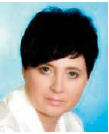 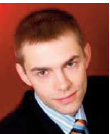 Katarzyna Czarnecka-ŻochowskaPartnerDział prawno-podatkowy PwC
E: Katarzyna.czarnecka-zochowska@pl.pwc.comT: +48 22 746 4843
Marcin SidelnikDyrektorDział prawno-podatkowy PwC
E: marcin.sidelnik@pl.pwc.comT: +48 22 746 4961